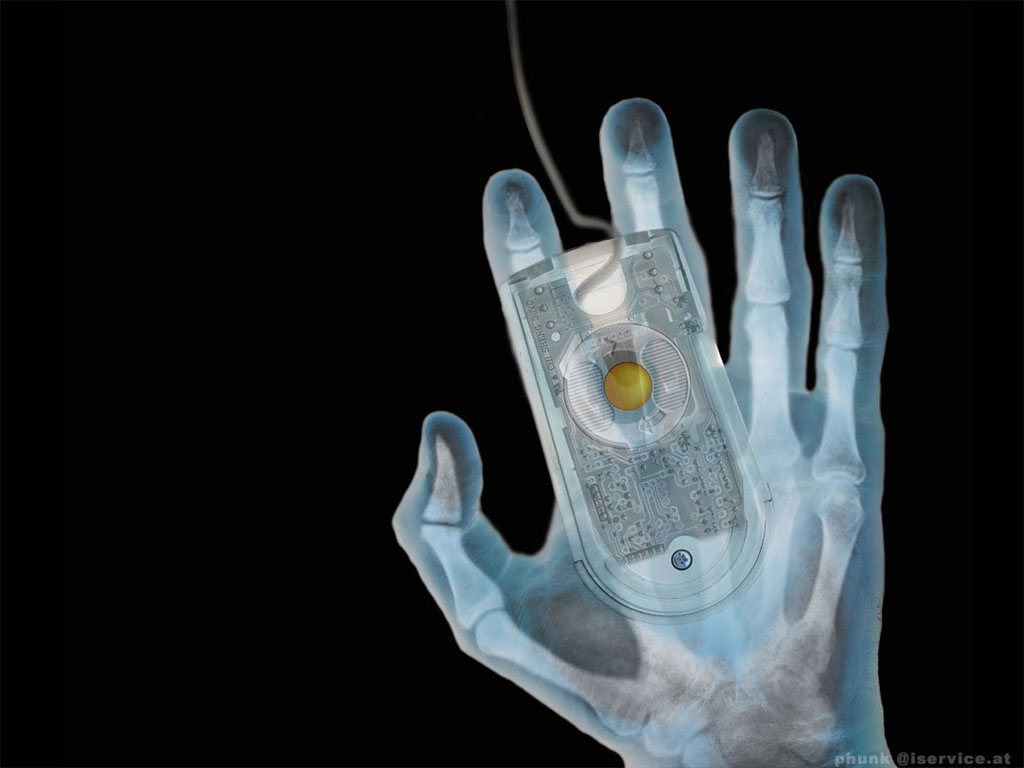 Educación Virtual
Desafío
 y
 Oportunidad
Edad Media
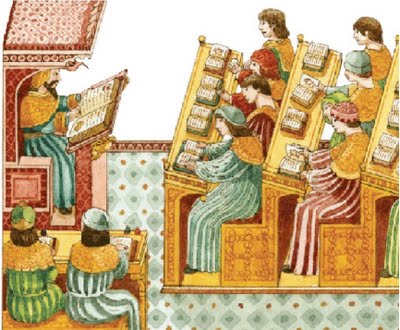 Siglos XVIII, XIX
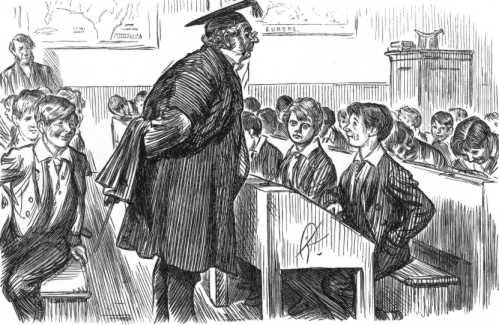 Y en la Actualidad
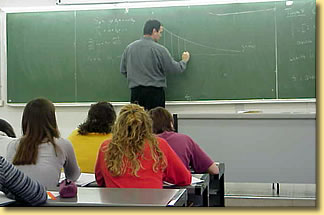 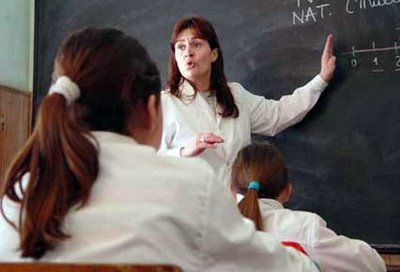 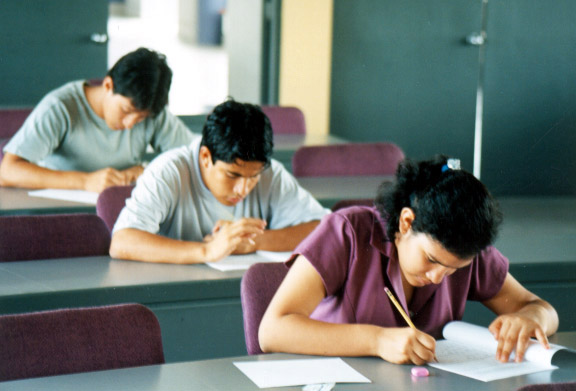 Al Comparar los Modelos presentan muchas similitudes
Existe un espacio y tiempo reales en donde ocurre la enseñanza
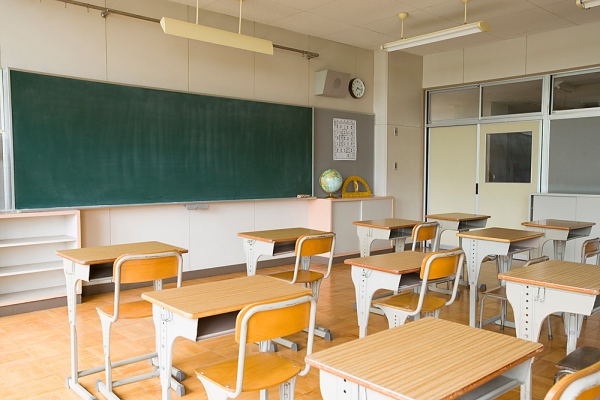 Existe una persona quien es la responsable de enseñar
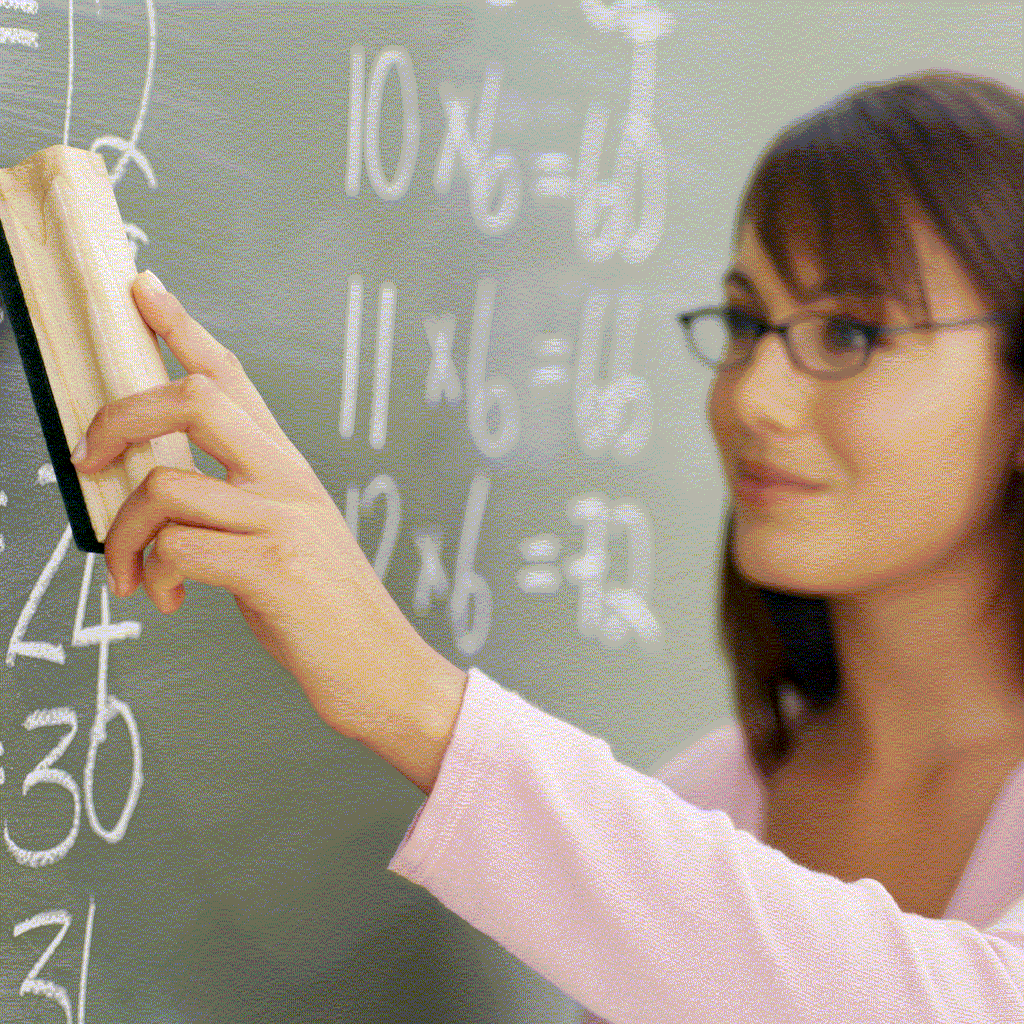 Y el resto de las personas son las que “aprenden”…si tienen suerte
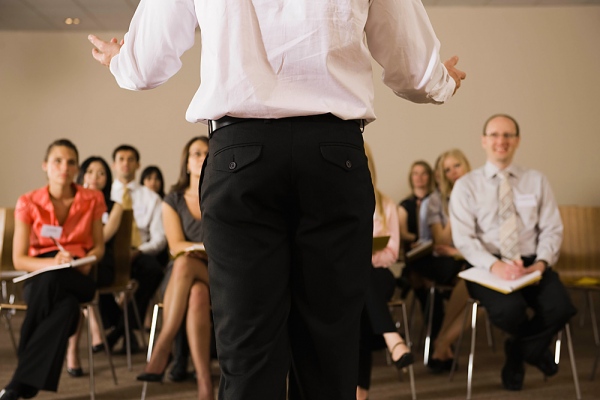 La Tecnología por sí sola no resuelve el asunto
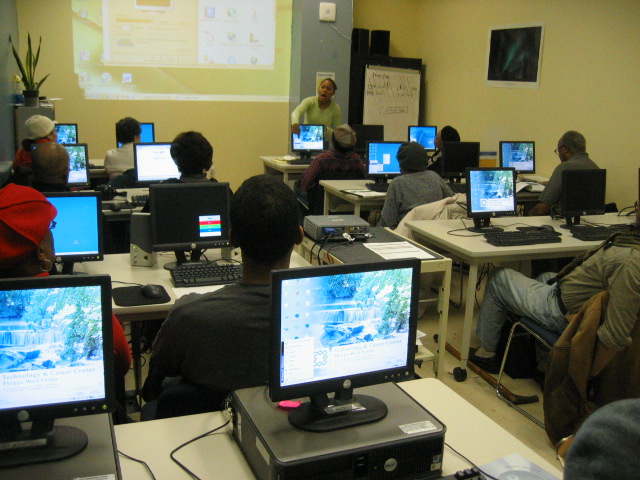 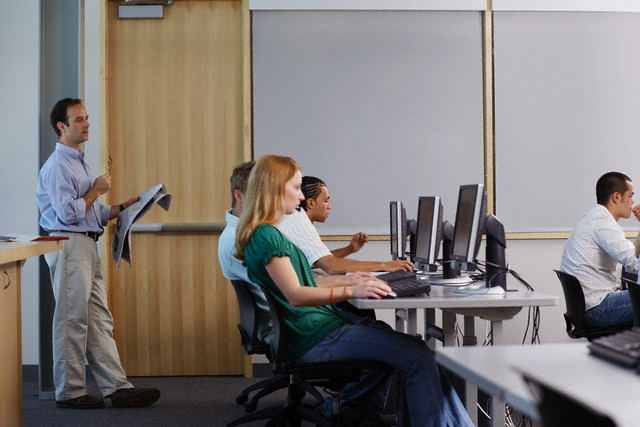 ¿Siempre que hay enseñanza hay aprendizaje?
¿Puede alguien enseñar y no lograr que otro aprenda?
¿Puede haber aprendizaje sin que alguien enseñe?
?
Cambios en el Mundo que sugieren (obligan) a buscar otros Modelos
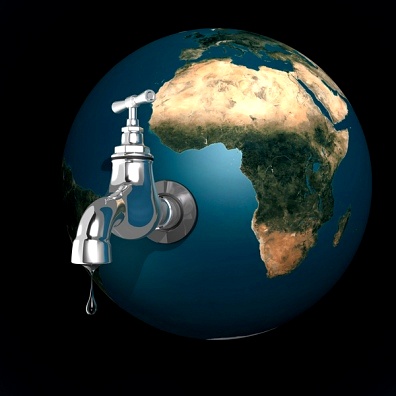 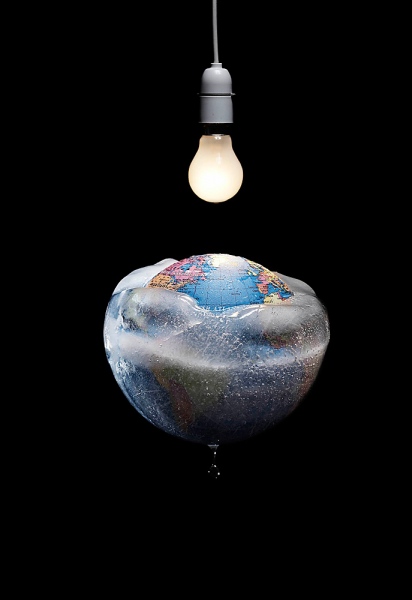 Cambios Globales
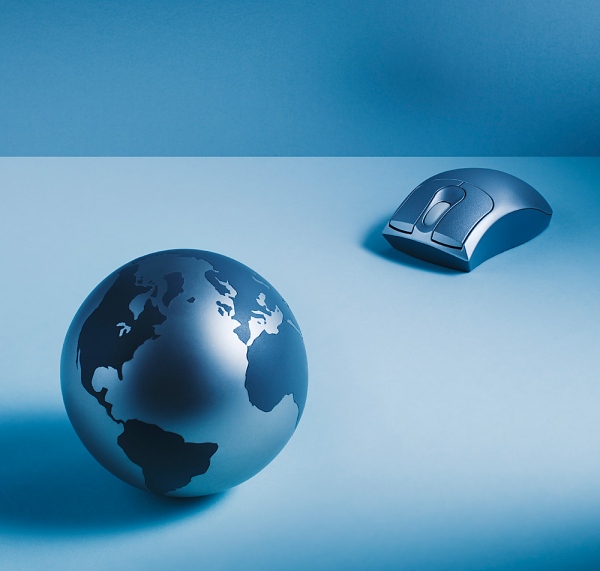 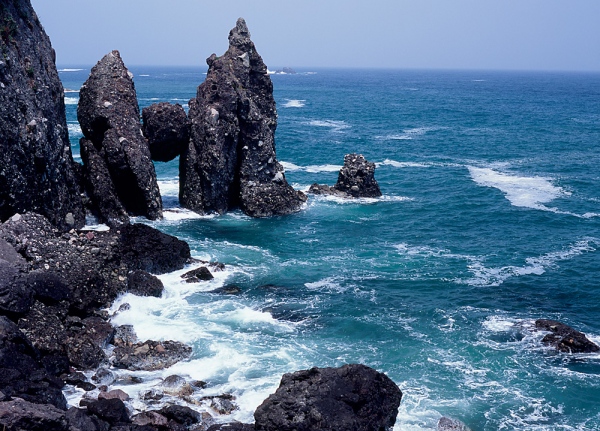 Grandes Olas que cambiaron el mundo
Desarrollo de Tecnologías (Computadoras, teléfonos celulares, equipos…)
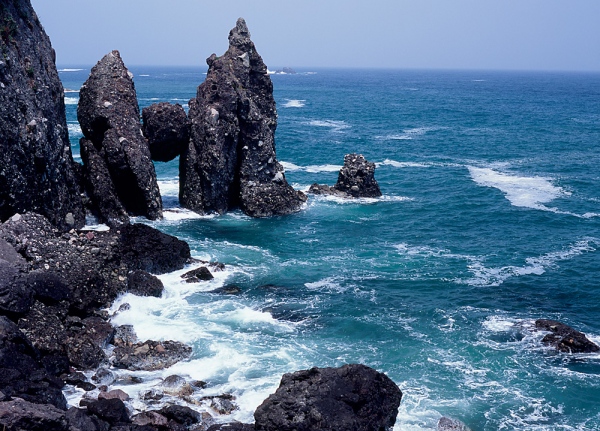 Grandes Olas que cambiaron el mundo
2. Desarrollo de Conectividad entre estas tecnologías (Internet y redes)
WEB 2.0
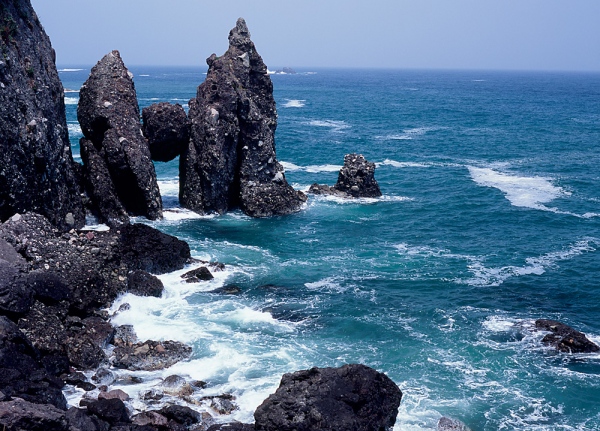 Grandes Olas que cambiaron el mundo
3. Movilidad (equipos portátiles y sistemas que se acceden en donde se esté)
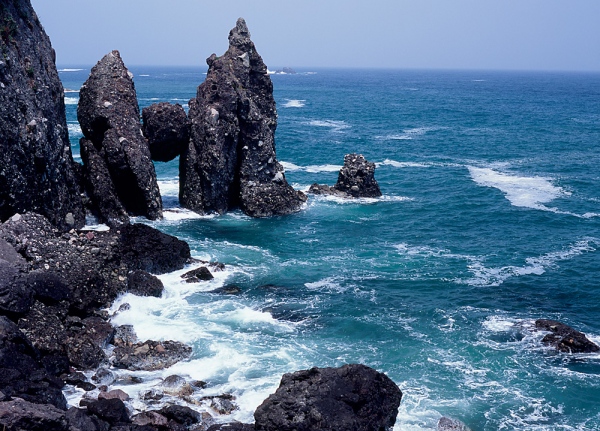 Grandes Olas que cambiaron el mundo
4. Acceso para cualquiera que pueda pagarlo (la buena noticia es que… cada día cuesta menos)
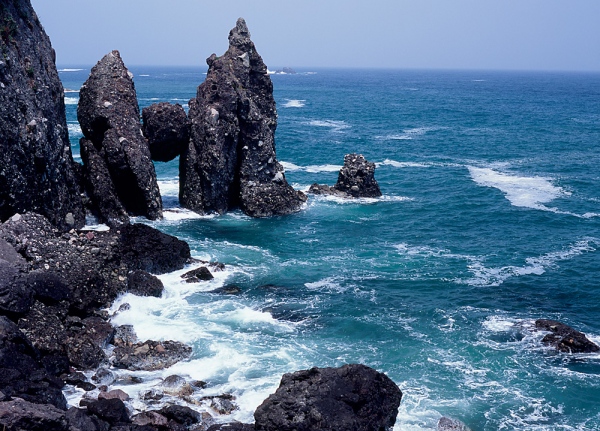 Aprovechar estas Olas para diseñar un nuevo barco…
Educación Virtual
E-LEARNING
TUTOR
AMBIENTES
(PLATAFORMAS 
WEB)
EDUCACIÓN A 
DISTANCIA
AUTOAPRENDIZAJE
Desventajas
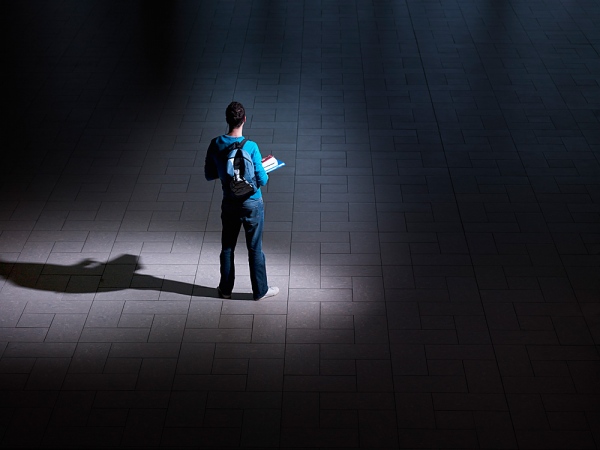 Es un tipo de aprendizaje bastante impersonal y que depende mucho de la disposición del estudiante
Desventajas
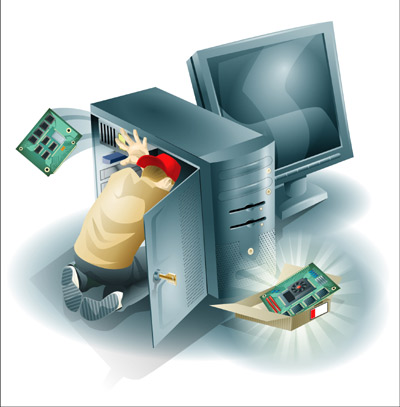 La única forma de acceder a los contenidos es a través de la tecnología 
Y si esta falla, no hay acceso.
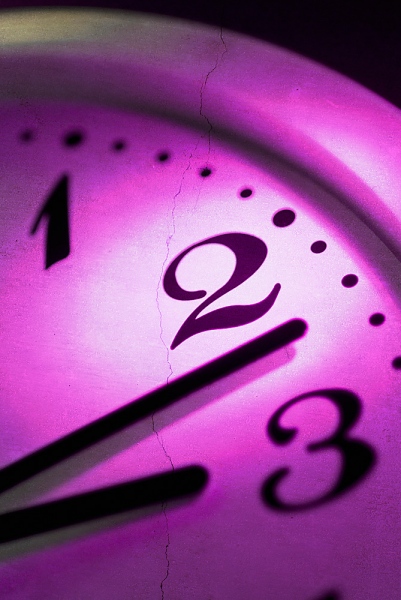 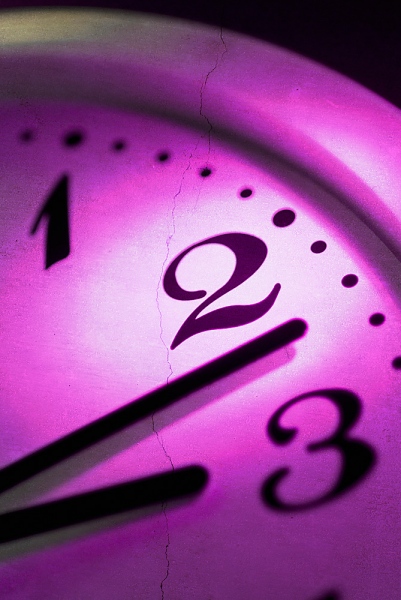 Ventajas
No tiene que ser en un tiempo predefinido. 
El tiempo de aprender lo decide el estudiante
Los contenidos están disponibles siempre
Ventajas
No tiene que ser en un espacio predefinido. 
Desde cualquier computadora con Internet se tiene acceso
Los contenidos están disponibles siempre
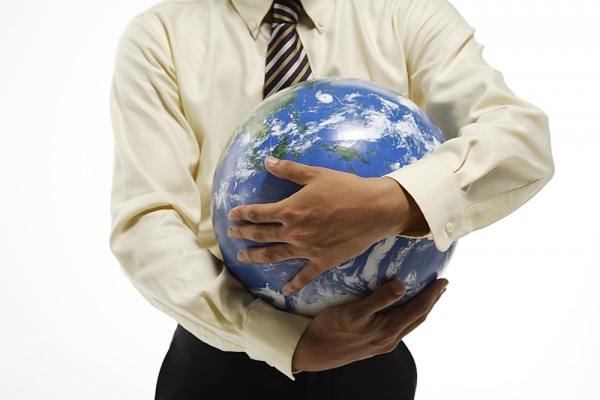 Ventajas
El aprendizaje está sujeto al ritmo del estudiante…
Puede rearmar la clase cuantas veces lo desee…
Se tiene control sobre lo que se aprende
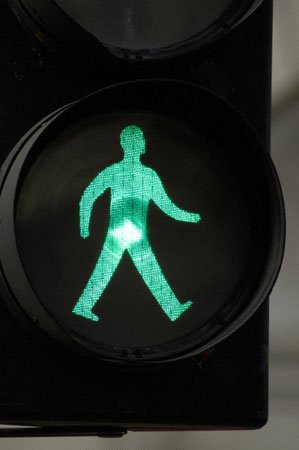 Ventajas
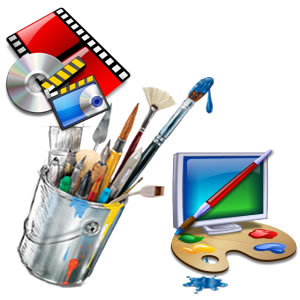 Es posible que los recursos que se utilicen sean llamativos e interactivos
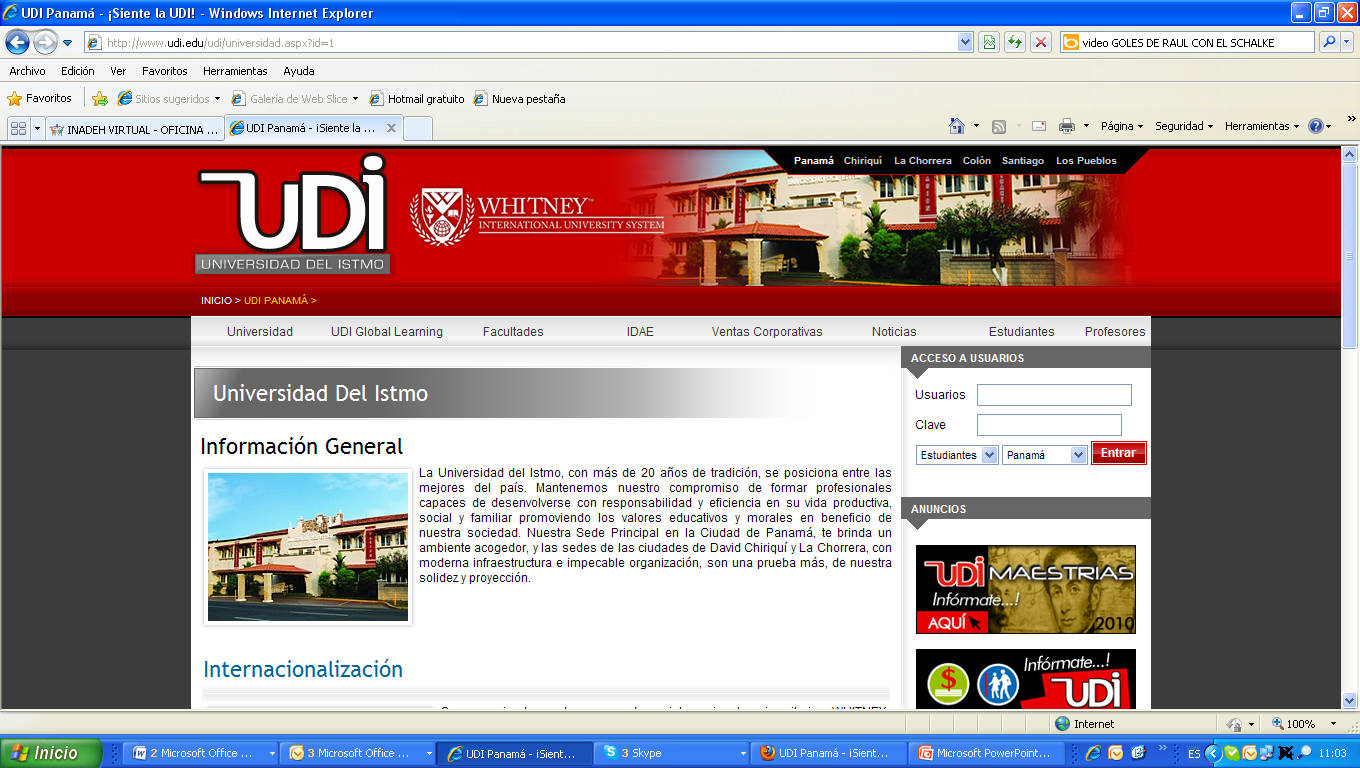 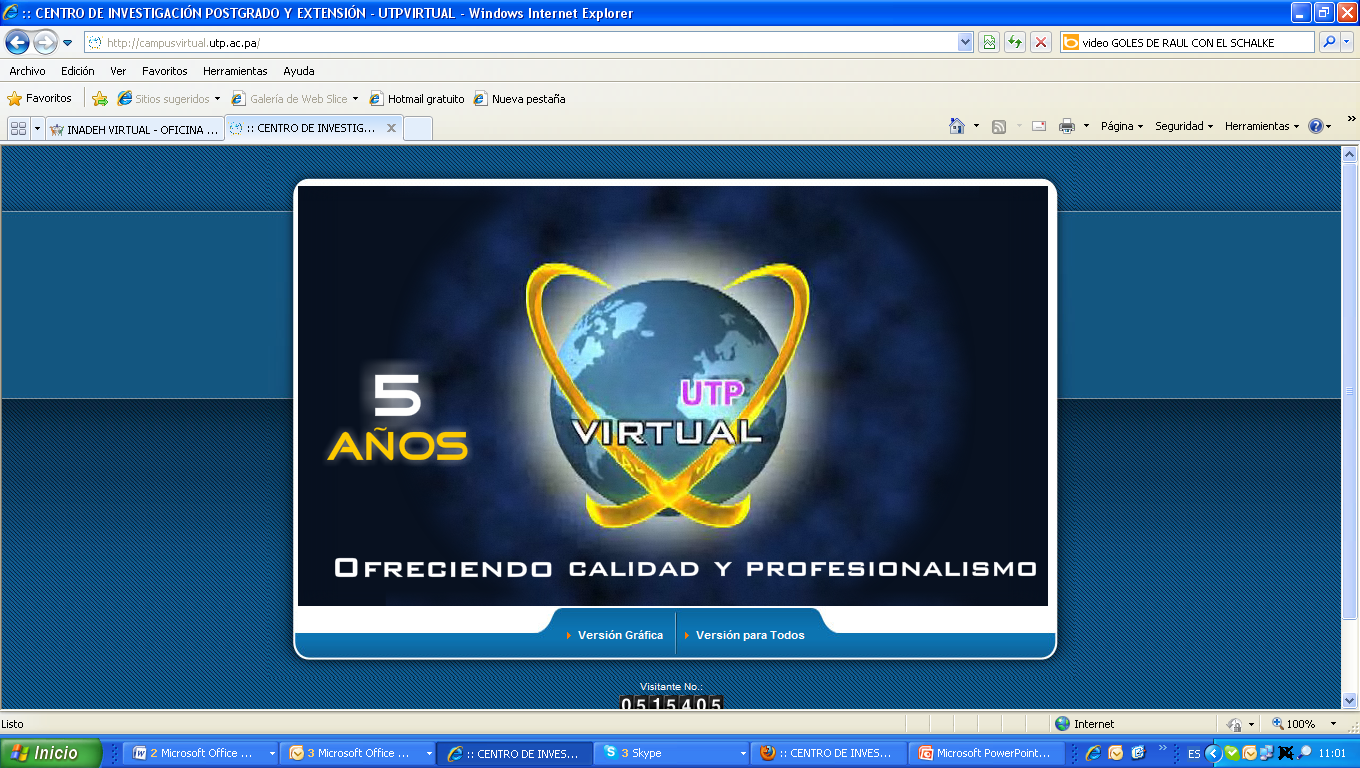 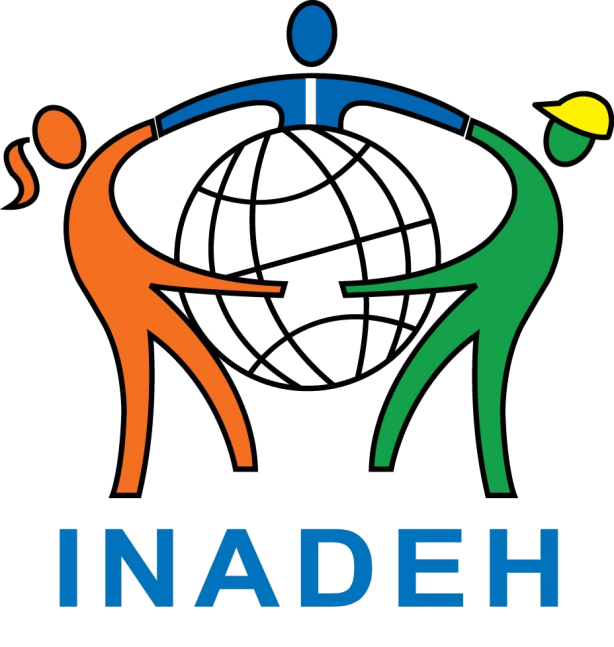 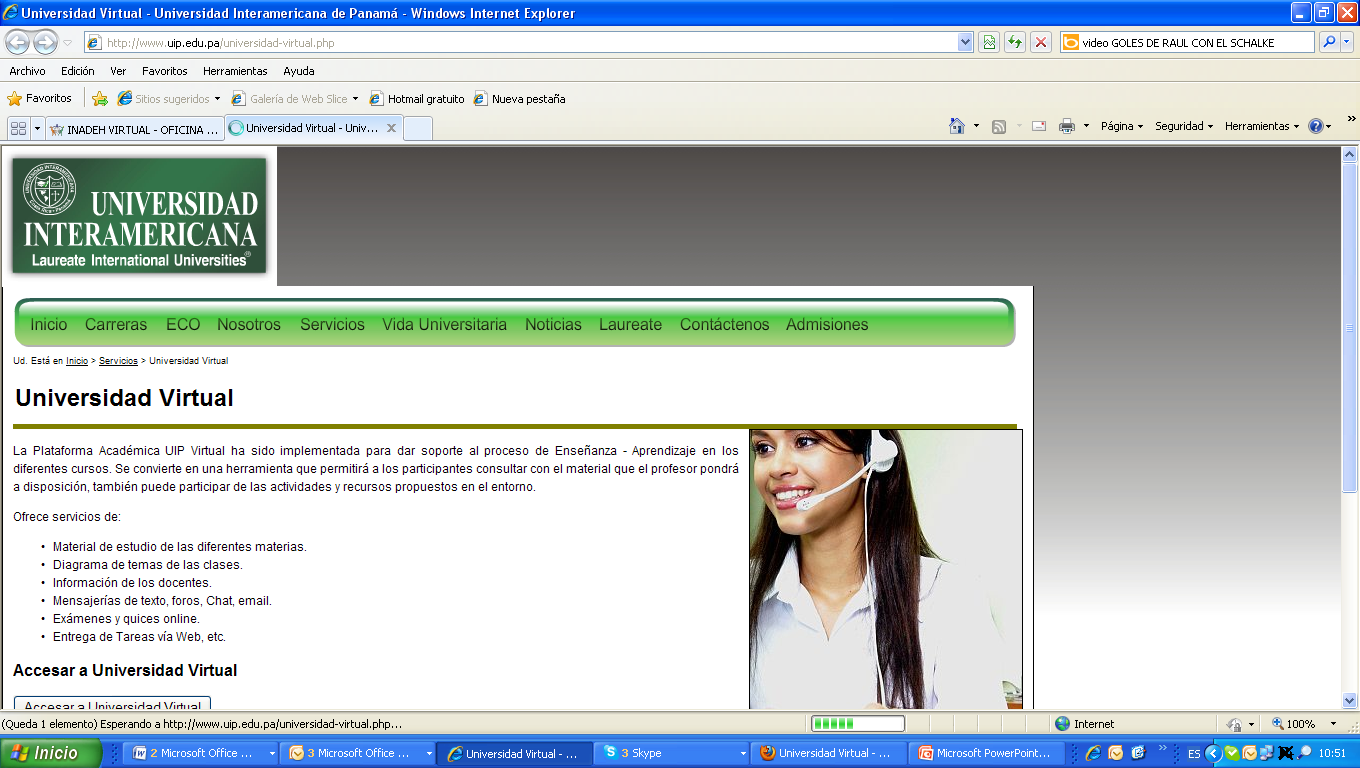 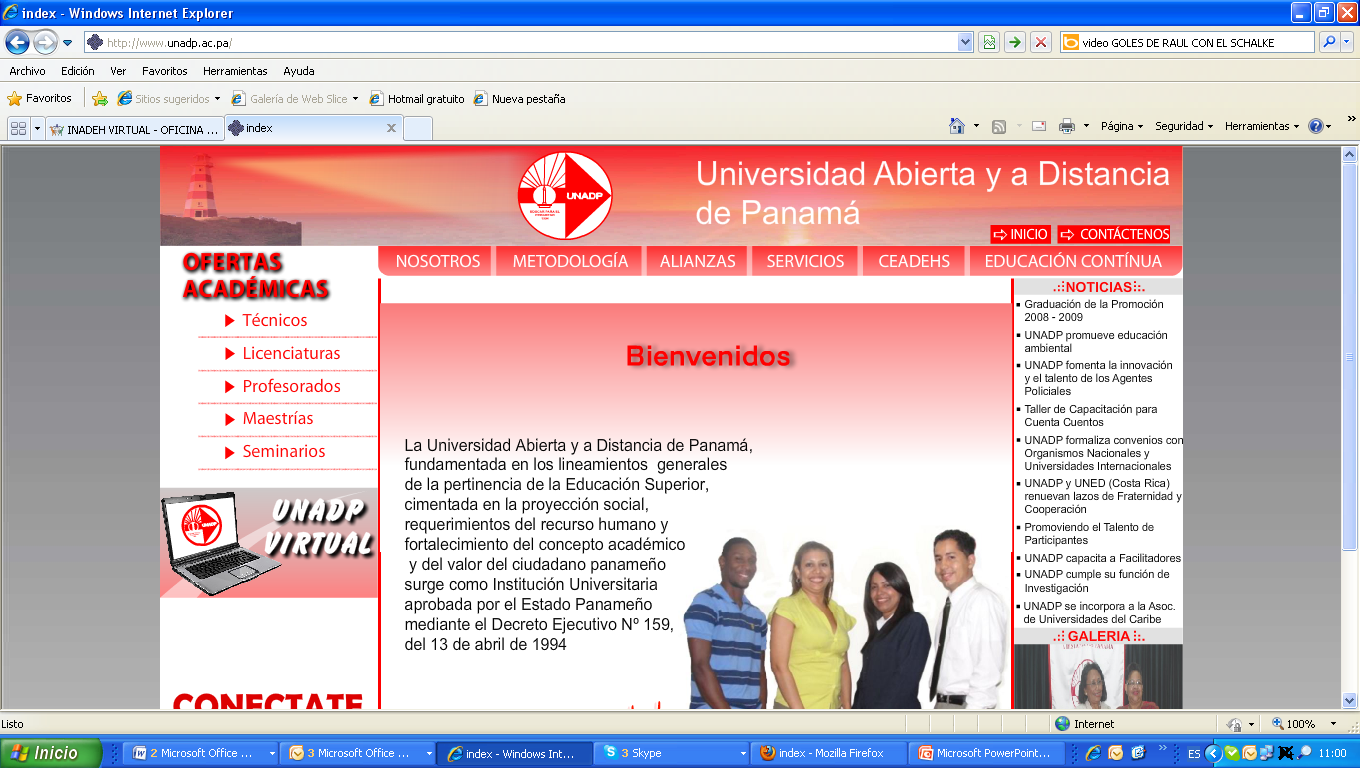 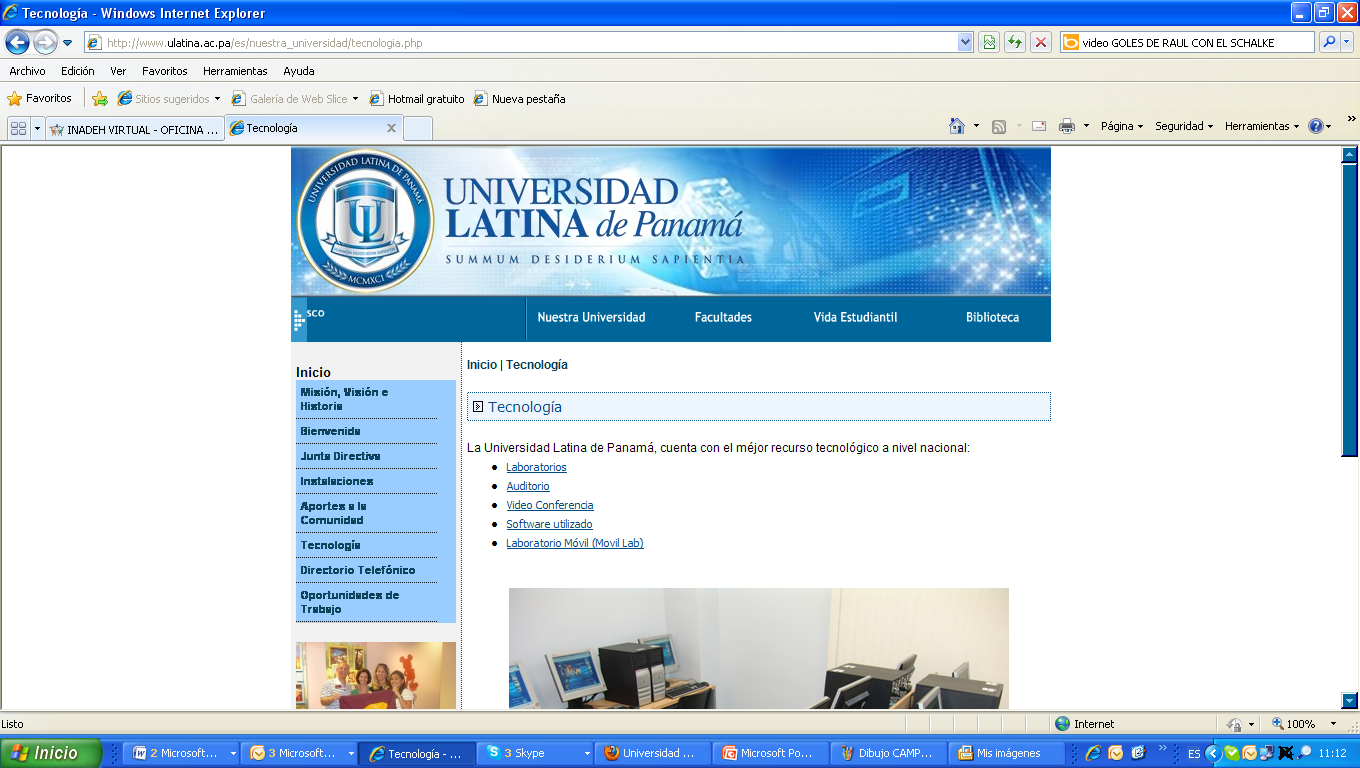 Gracias…